Sport v Brně a Okolí
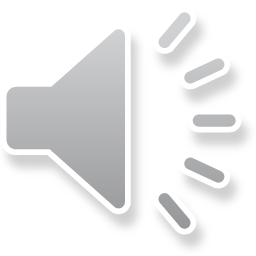 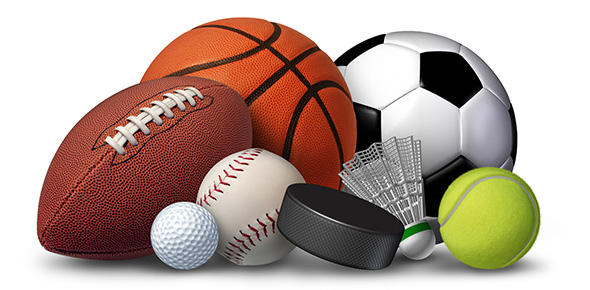 Marek Ryšavý,  Theodor Krejčí, Martin Bláha, Filip Dvořáček
Zveme vás na náš projekt
O sportu v Brně
- Chcete se něco dozvědět o brněnských klubech a stadionech?
 - Chcete se podívat jaké sportovní aktivity se dají dělat v Brně?
 - Chcete se dozvědět o známých brněnských sportovcích?
Ano? V tom případě je naše prezentace pro vás!
V našem projektu se dozvíte o brněnských:	- klubech
						- stadionech
						- sportovcích
						- sportovních aktivit v Brně	

A mnoho dalšího!!!
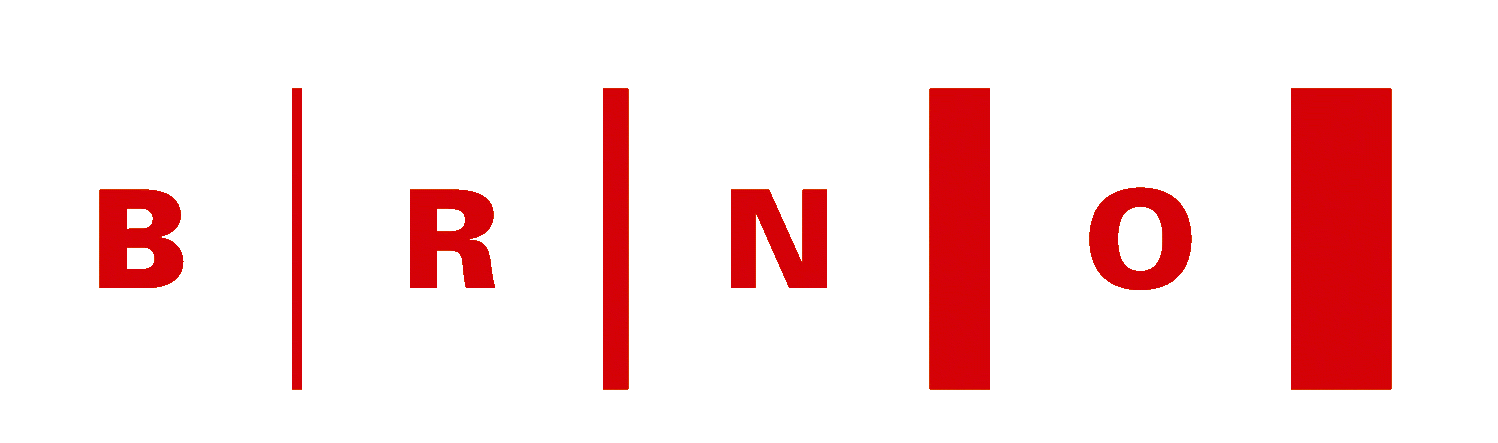 Co vás čeká?
- třeba průvodce úspěšnými brněnskými kluby!
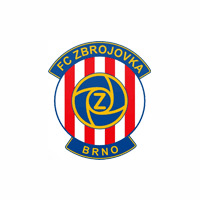 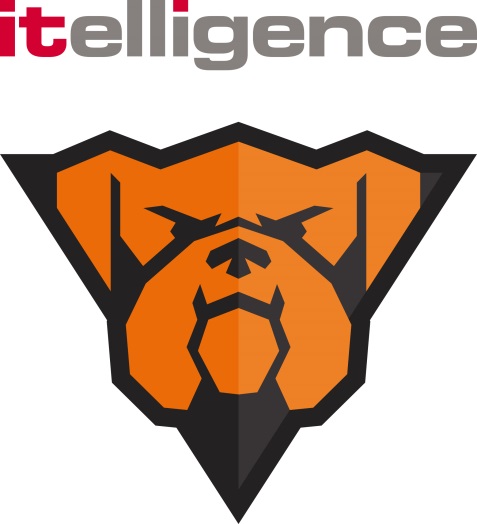 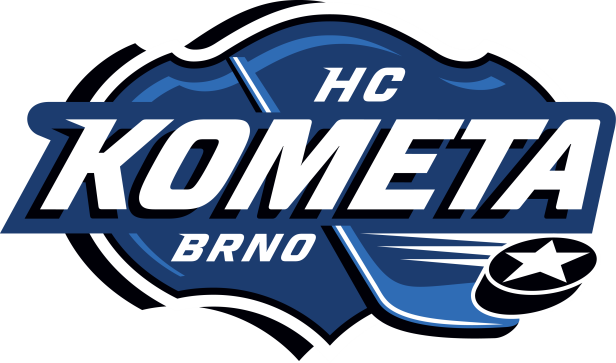 Co vás čeká?
- nebo se dozvíte o legendárním stadionu Lužánky
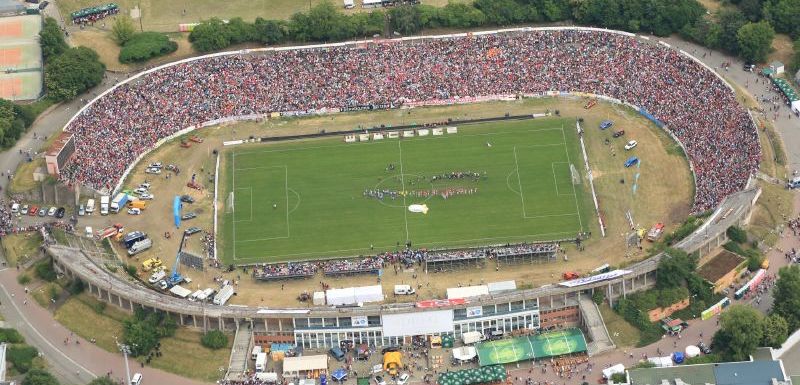 Přijďte se podívat!
Rádi vás provedeme sportem v Brně!
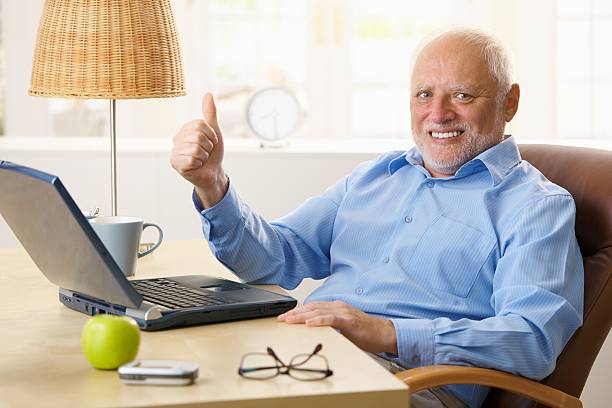